--PROGRAM--
[Speaker Notes: VELKOMST]
D10 Snorresgade
Mere it hjælp for flere
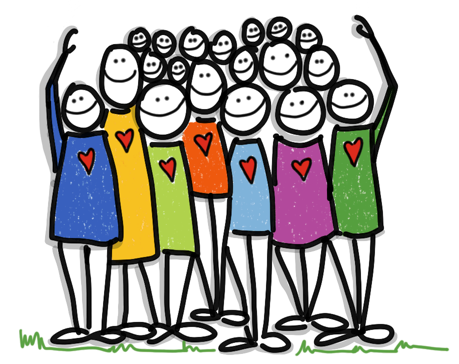 IT-tilbud i Ældre Sagen
Billed og Video Værksted
It-café på gaden
It-café i ældre-boliger
It-besøgsven
MitID 
>250 i en afd.
Max 240 på en gang
It-hotline
--PROGRAM--
[Speaker Notes: VELKOMST]
Generelle 3-fløjede rekrutteringsfoldere
Forskellige it-frivilligroller – kommer i frivilligshoppen
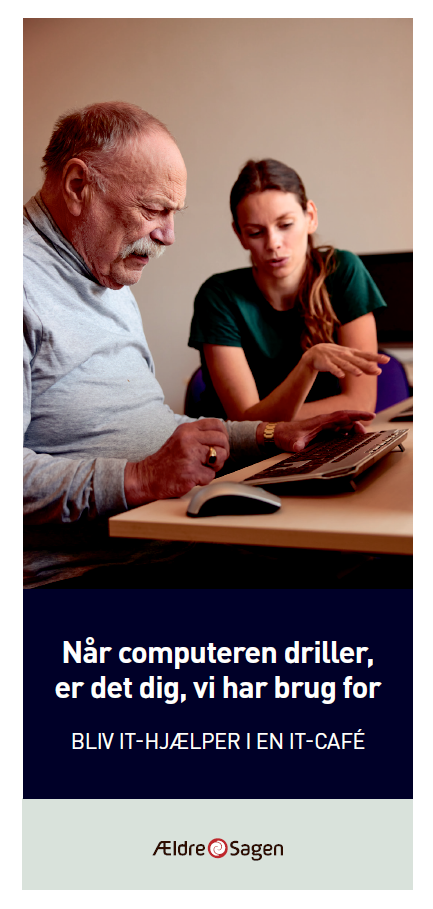 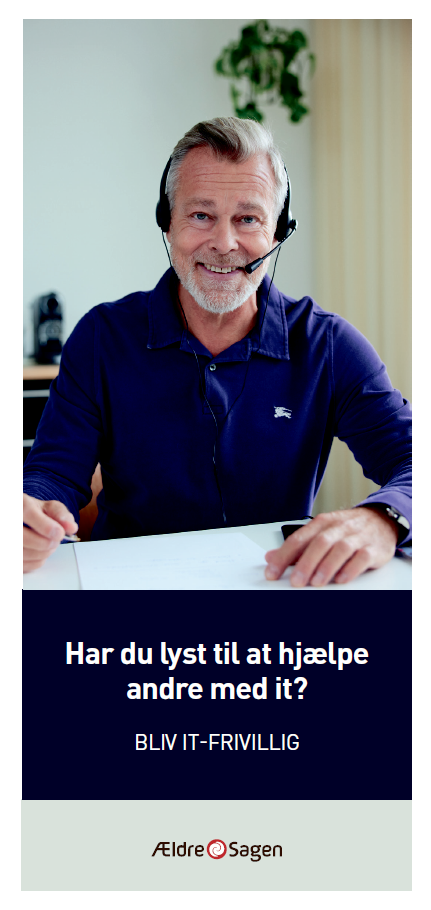 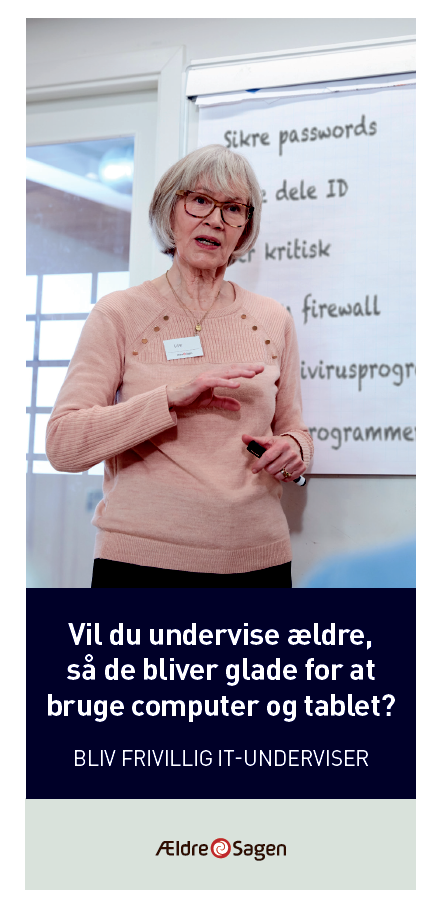 A4-Hæfte + A3-plakat
Materiale på VEJ
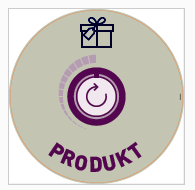 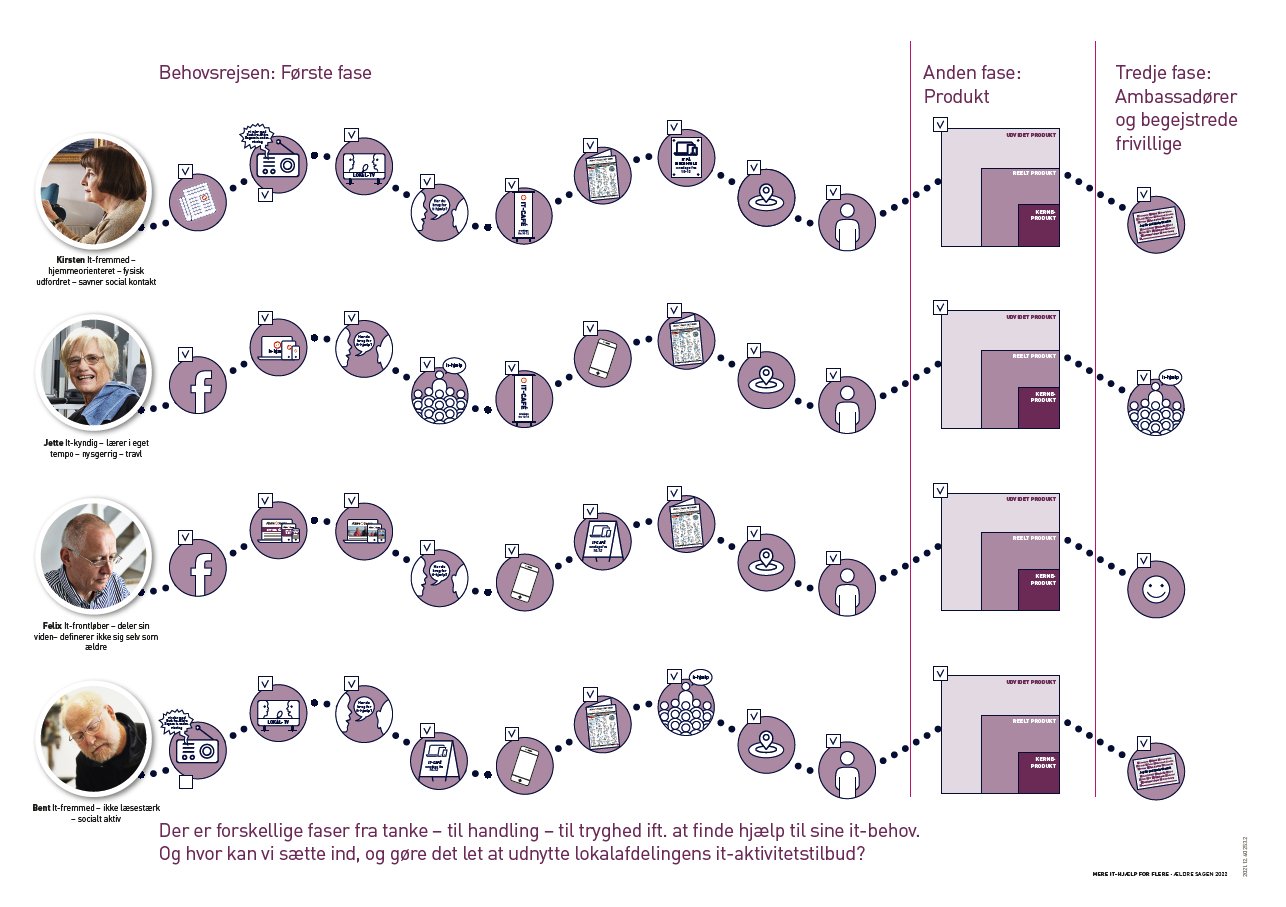 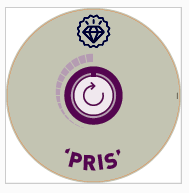 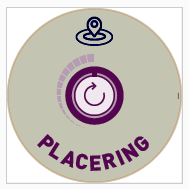 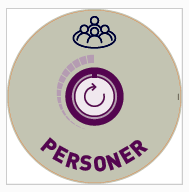 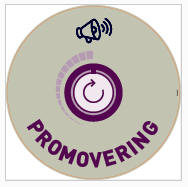 Udstillingsmateriale –plakater til A-skilte
Versioneres til lokalafdelingerne på bestilling
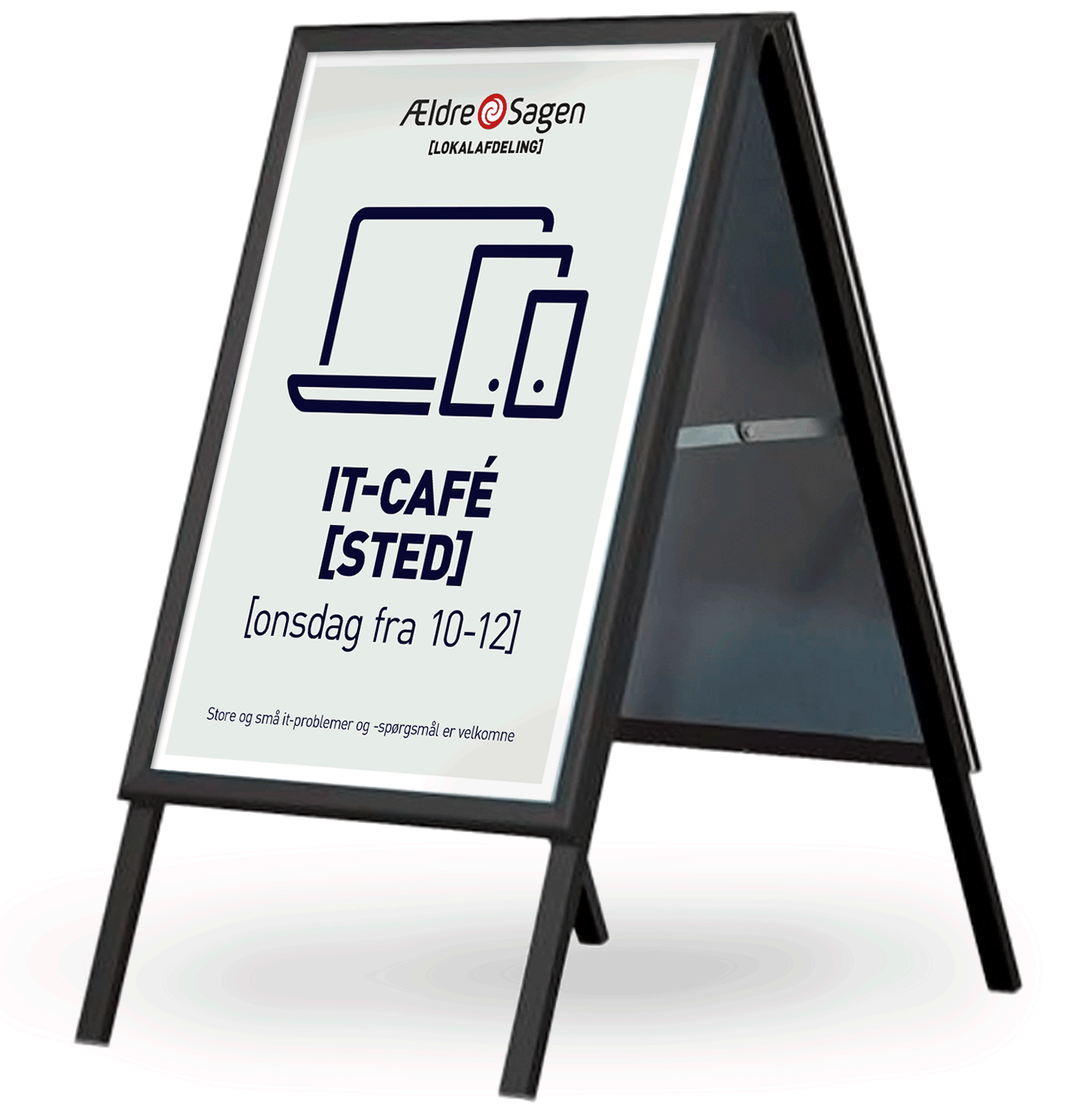 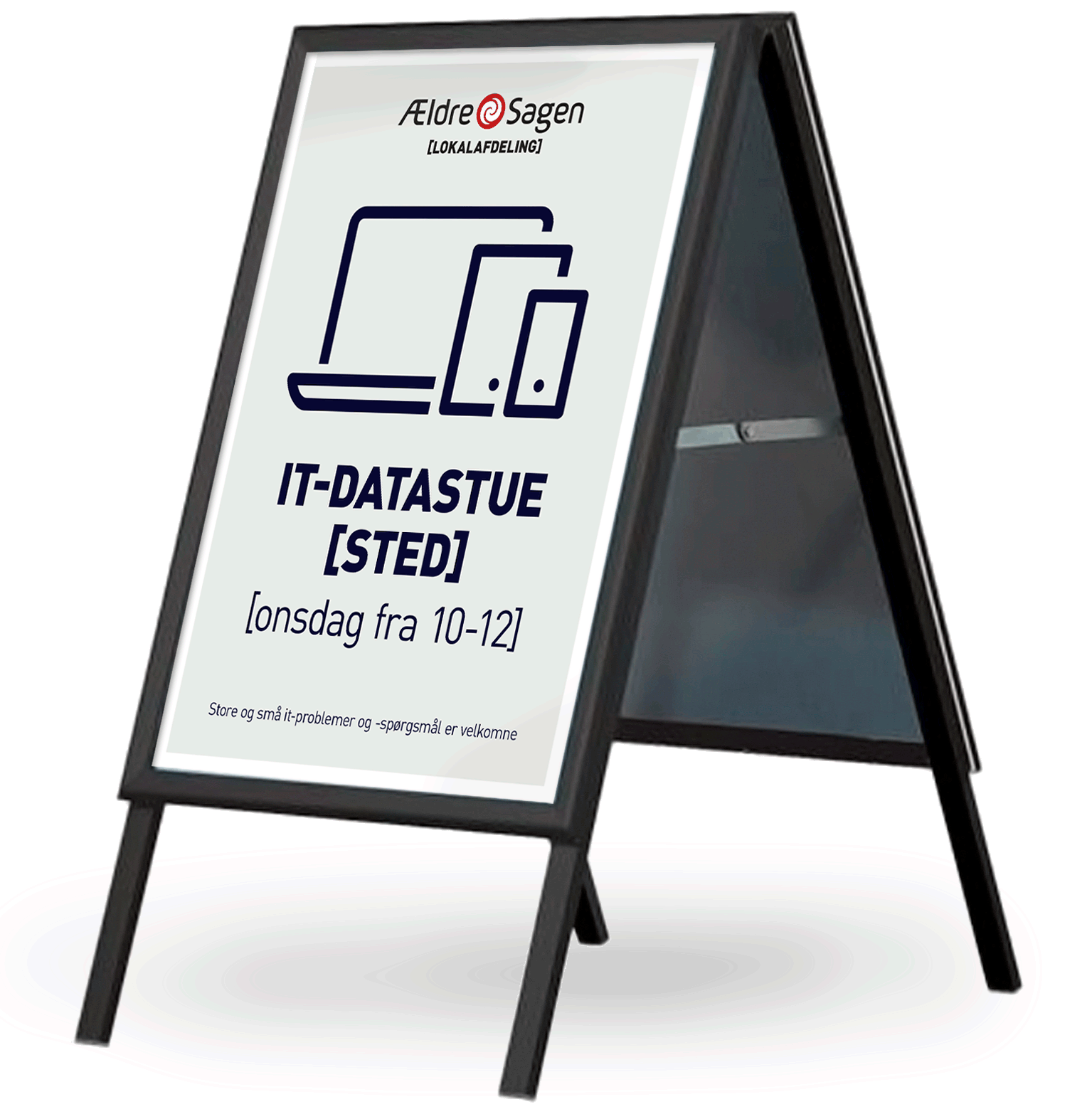 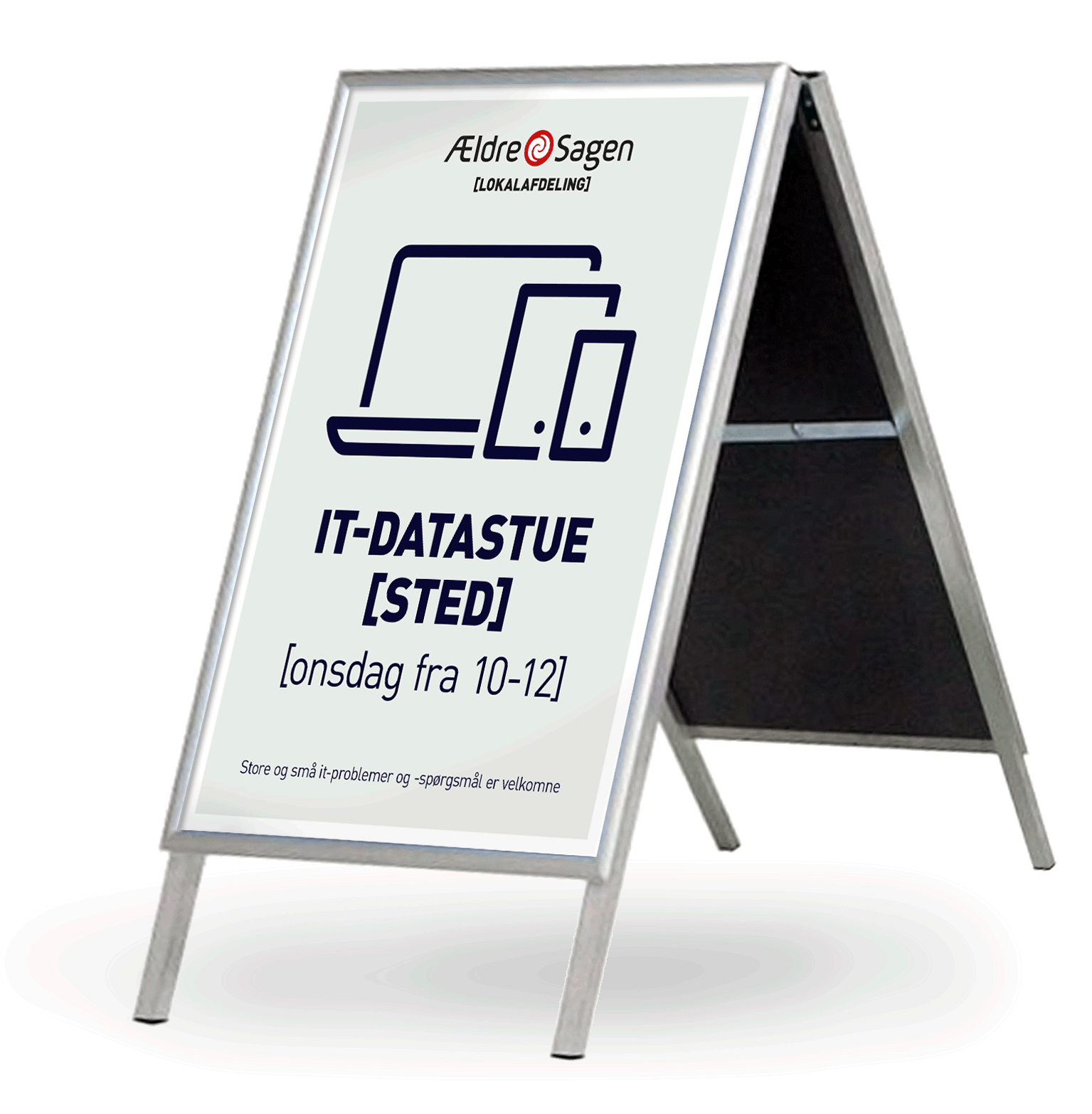 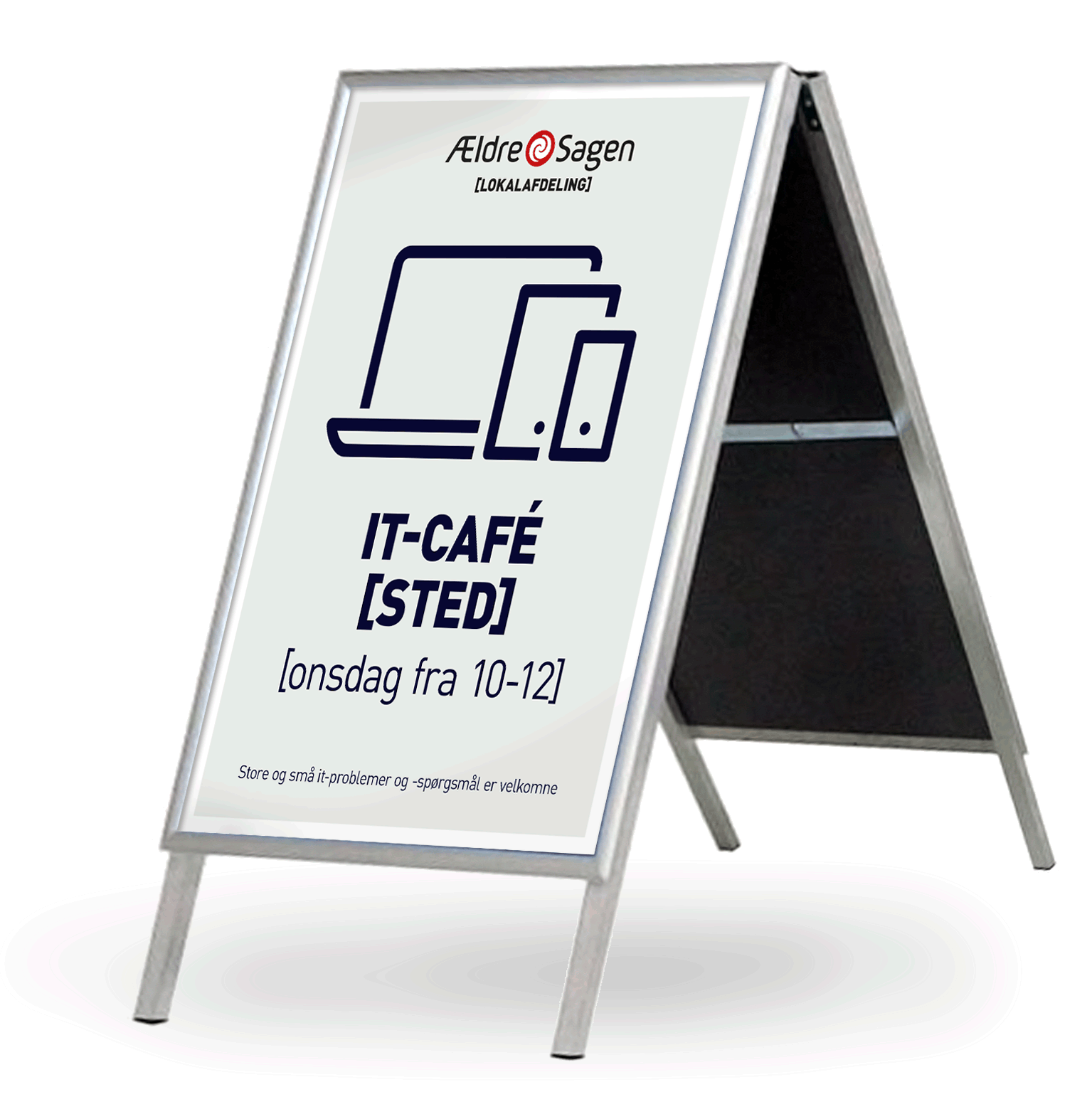 Udstillingsmateriale – roll-ups og beachflag
Versioneres til lokalafdelingerne
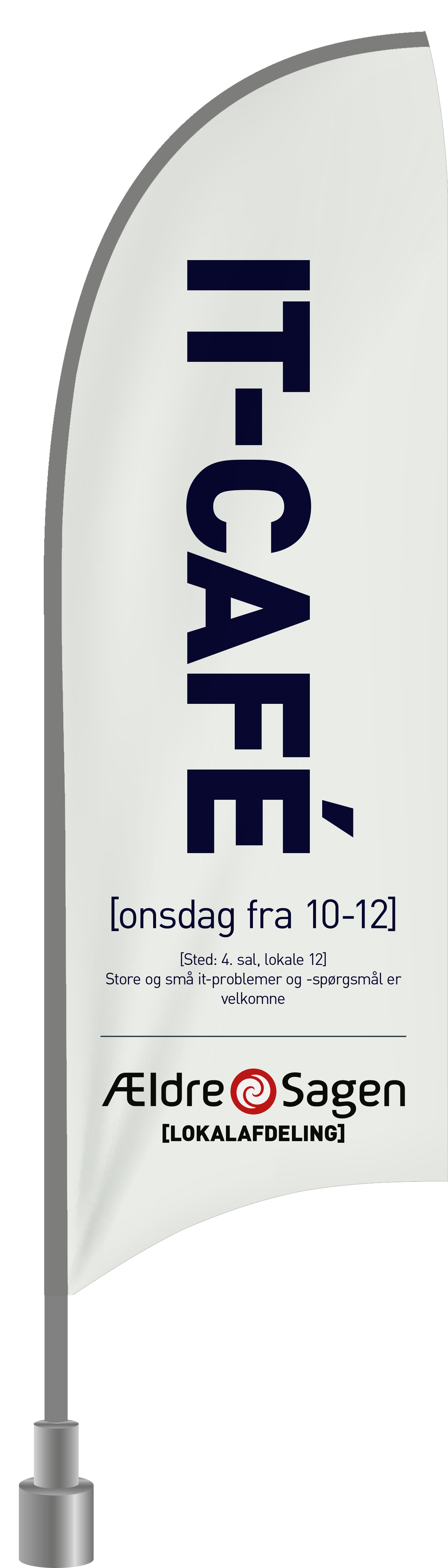 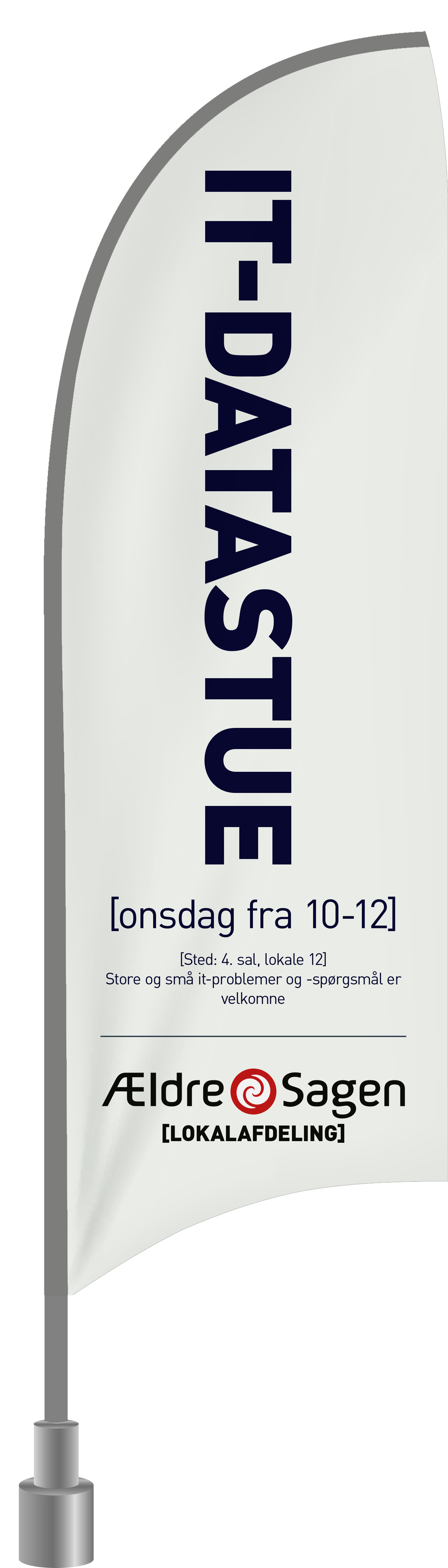 Fås i 3 størrelser
Ambassadør-postkort
Versioneres til lokalafdelingerne på bestilling – tryk á 200 stk
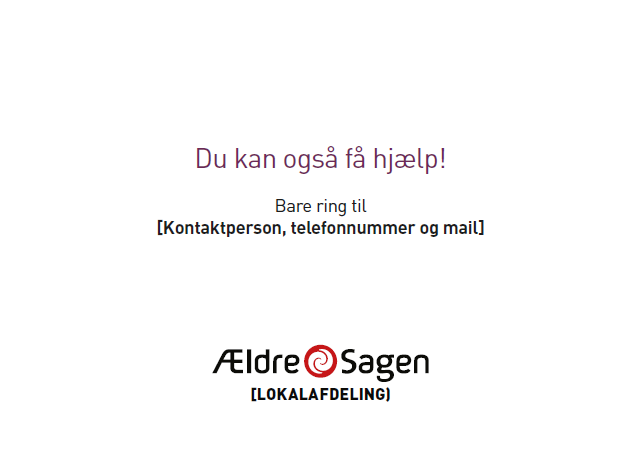 --PROGRAM--
[Speaker Notes: VELKOMST]